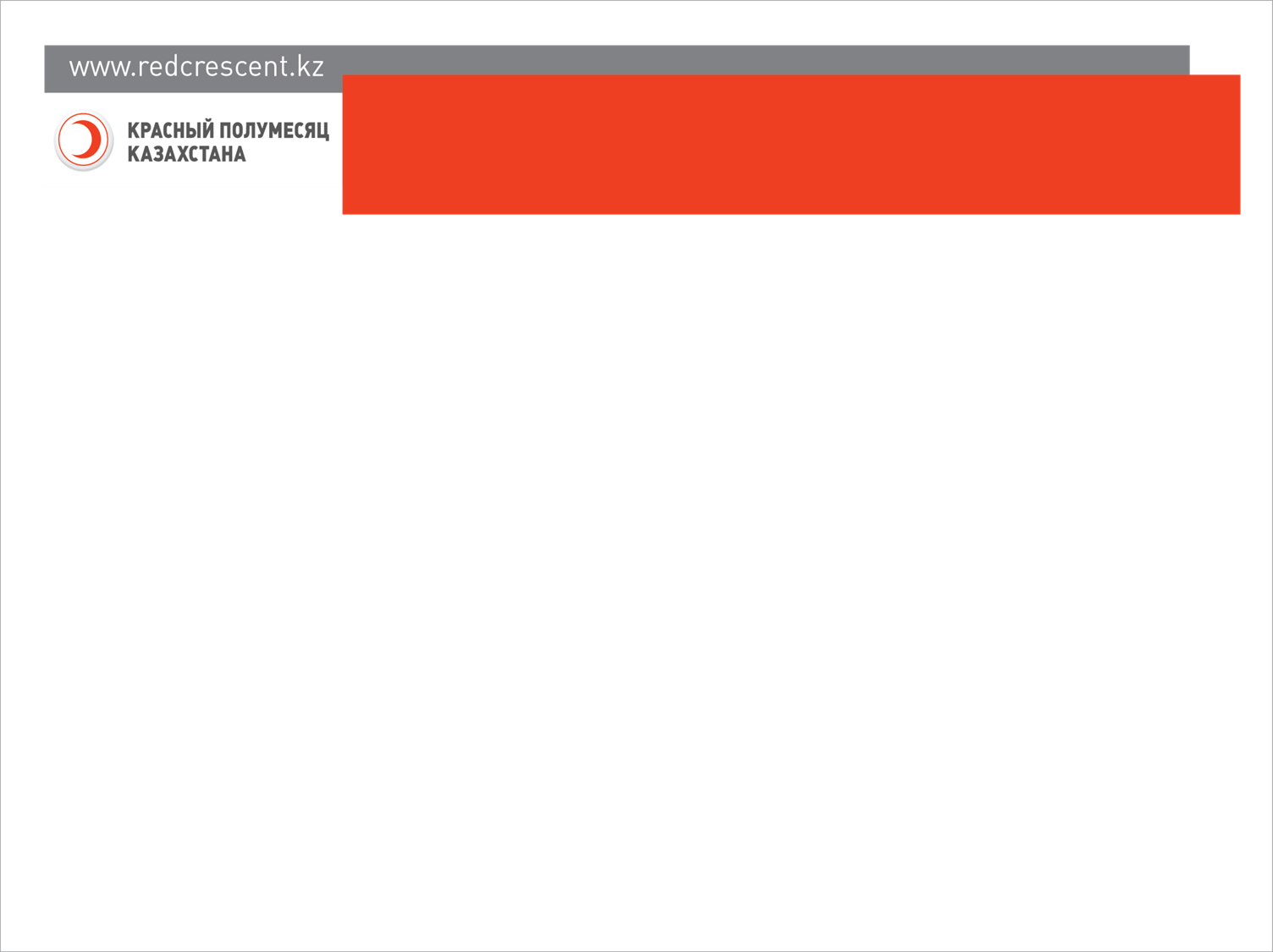 Деятельность Национальных Обществ КК и КП (НО) в случае вооруженного конфликта (ВК)
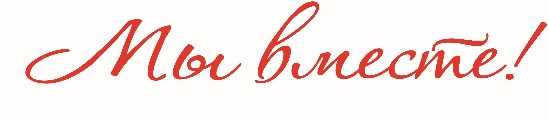 Основные мандатные функции  или  обязательства Национальных Обществ
Оказывать помощь жертвам вооруженных конфликтов и иных  ЧС;
 
 быть готовыми действовать во всех сферах, определенных ЖК  а также иных ЧС(структура, склады, персонал – первая помощь, доноры крови, беженцы…);

 распространять знания о МГП и других гуманитарных ценностях;

 осуществлять деятельность службы розыска и  восстановления семейных связей.
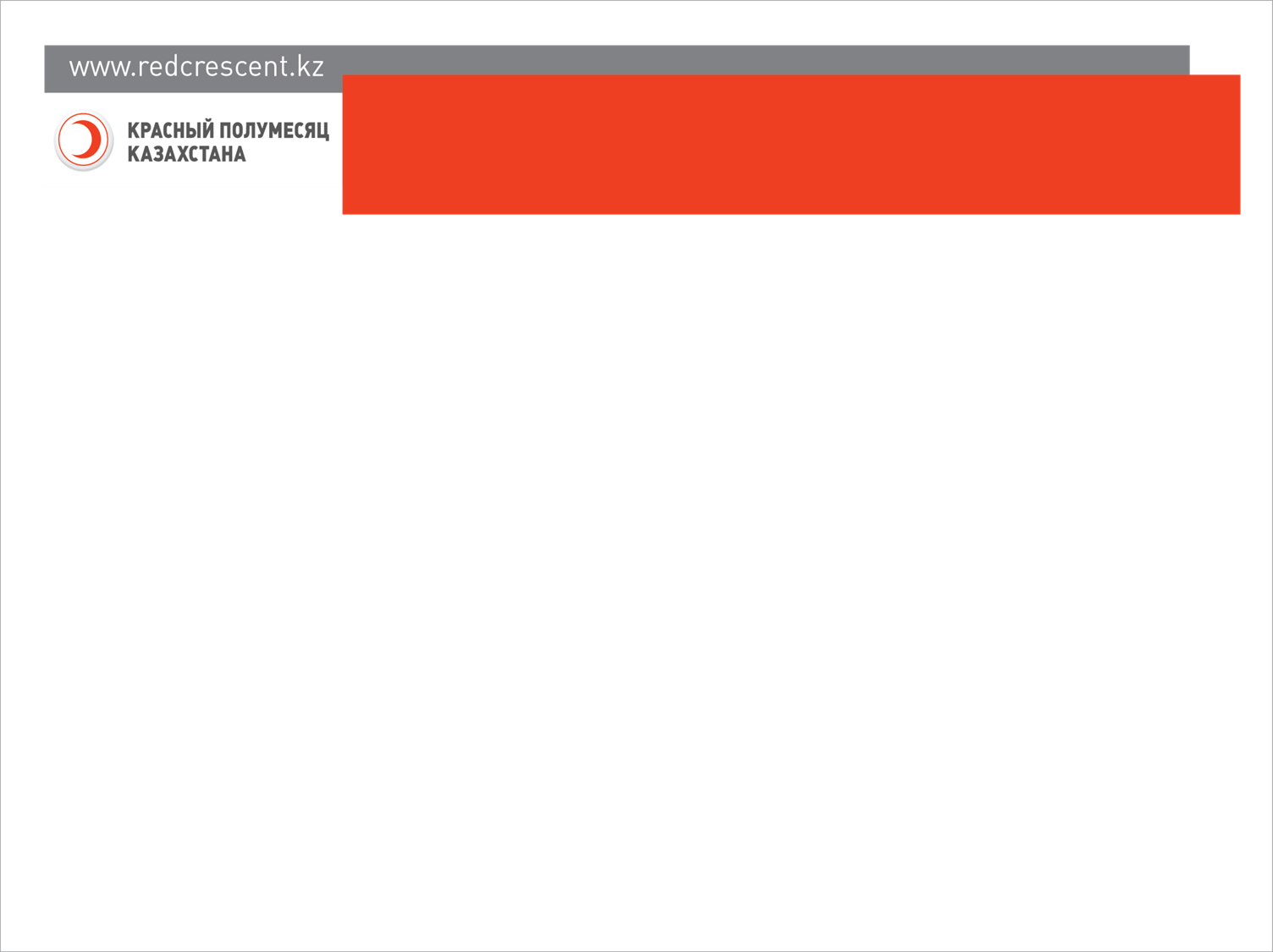 Задачи Национальных Обществ во время вооруженных конфликтов
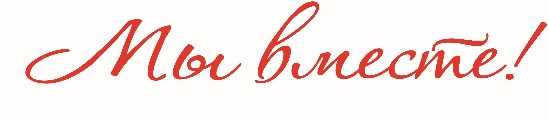 Задача, которую основатели Движения поставили перед НО, действующими в составе медицинской службы вооруженных  сил, заключалась в оказании помощи раненым и больным воинам. 

Позднее функции НО расширились, и в них стала входить помощь всем жертвам конфликтов с целью облегчения страданий.
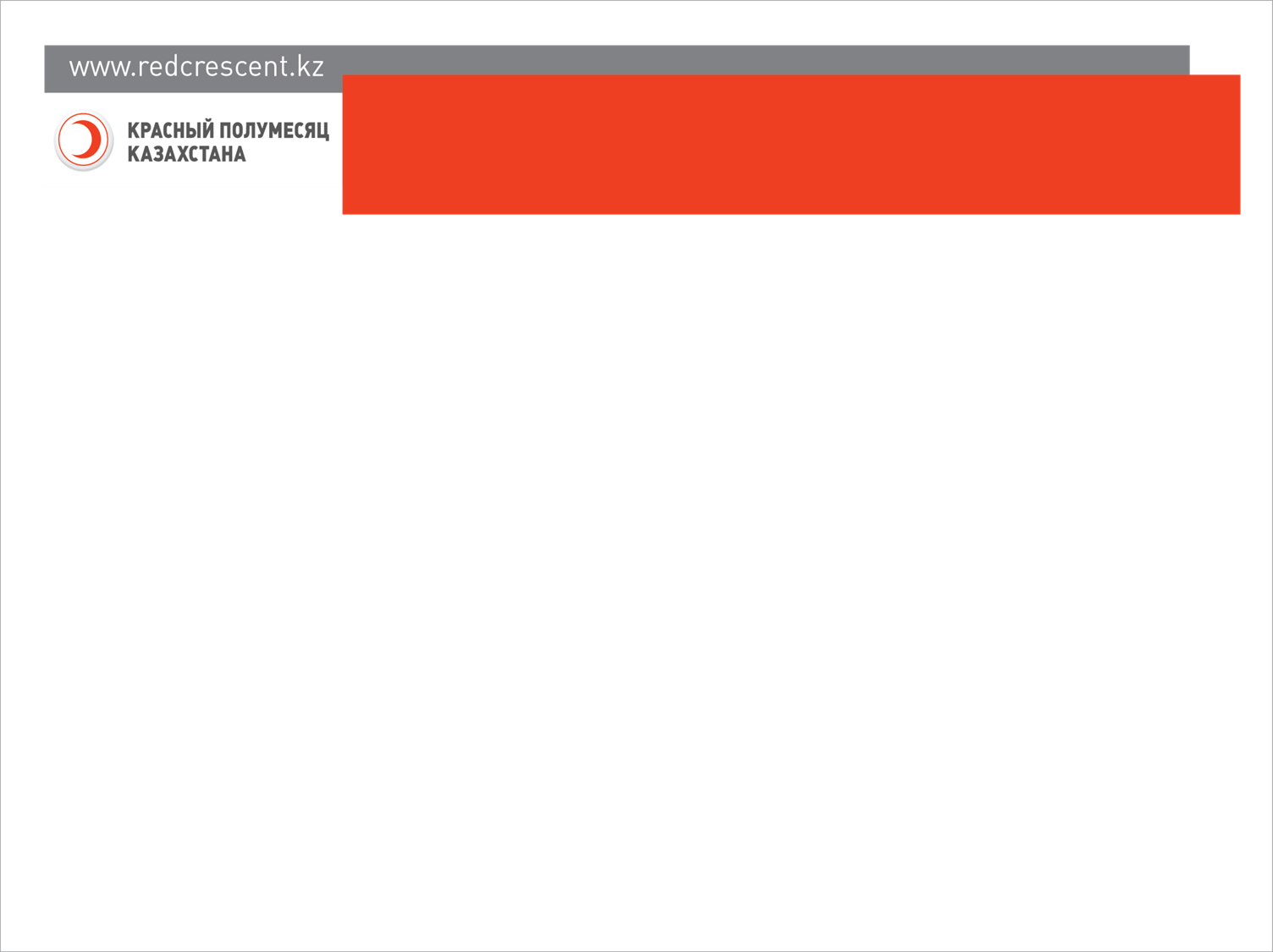 Задачи Национальных Обществ во время вооруженных конфликтов
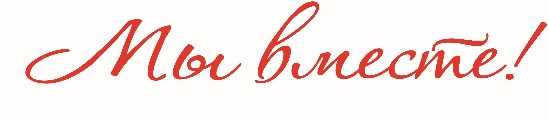 НО осуществляет  вспомогательную функцию по отношению к государству, в том числе и в случае ВК: 

убеждает свое правительство выступить с заявлением о готовности соблюдать ЖК.   НО может рассчитывать на то, что стороны, вовлеченные в конфликт, будут уважать и его гуманитарную деятельность;
 следит за  правильным применением защитной эмблемы в соответствии с положениями ЖК;
как при международных, так и при внутренних конфликтах НО  децентрализует свои структуры (организация, управление, оборудование, запасы и т.п.);
убеждает правительство принять международную помощь Красного Креста, которая  предоставляется через МККК
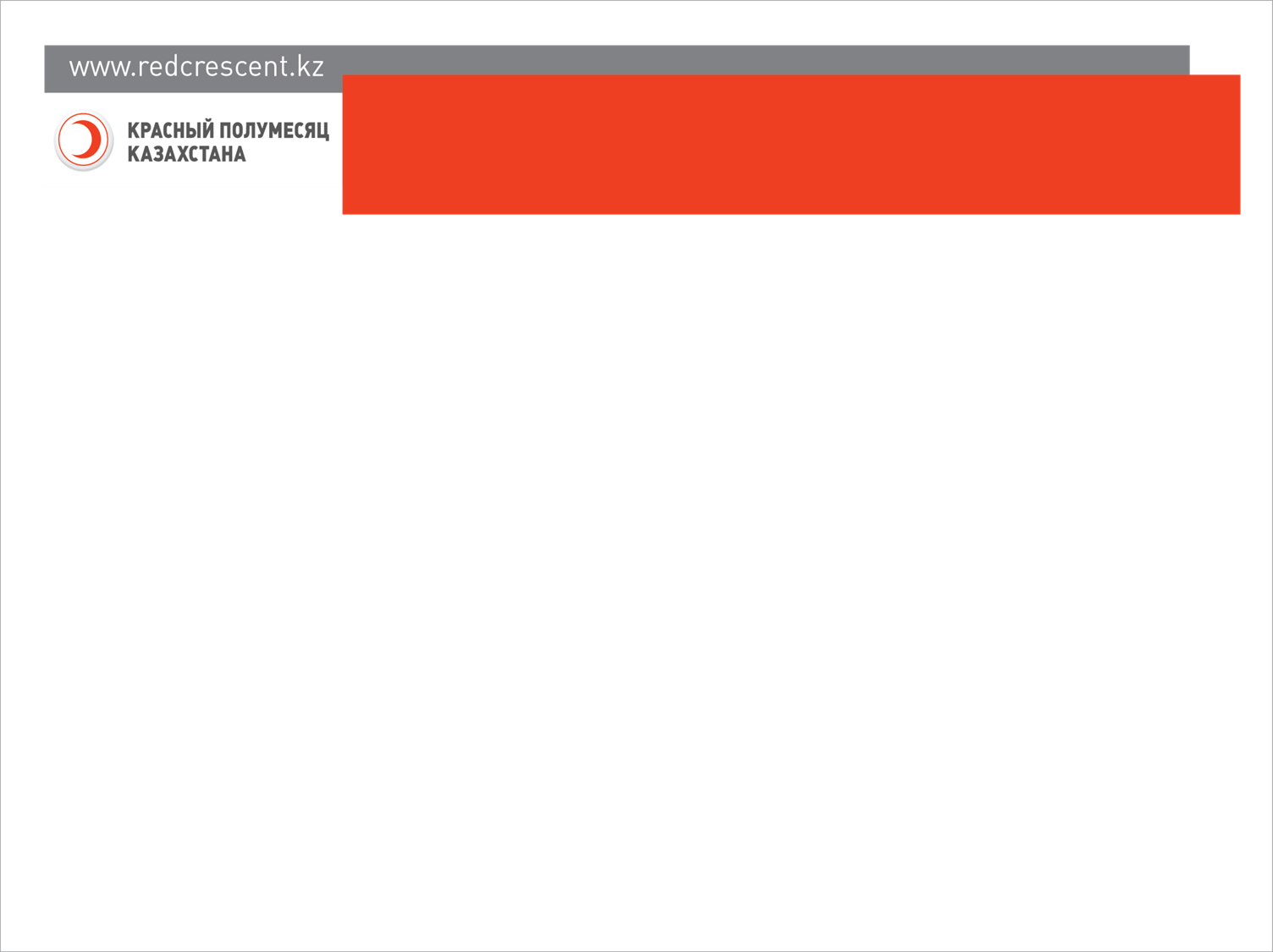 Задачи Национальных Обществ во время вооруженных конфликтов
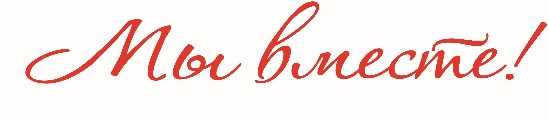 Каждое НО работает в тесном контакте с правительством свой страны и соответствующими государственными структурами, но оно должно сохранять независимость, чтобы не потерять всеобщего доверия и не оказаться вынужденным действовать вопреки принципам Движения.

По Севильскому Соглашению ведущей организацией в случае вооруженных конфликтов является МККК, который работает в тесной связи с Национальным Обществом страны пребывания.
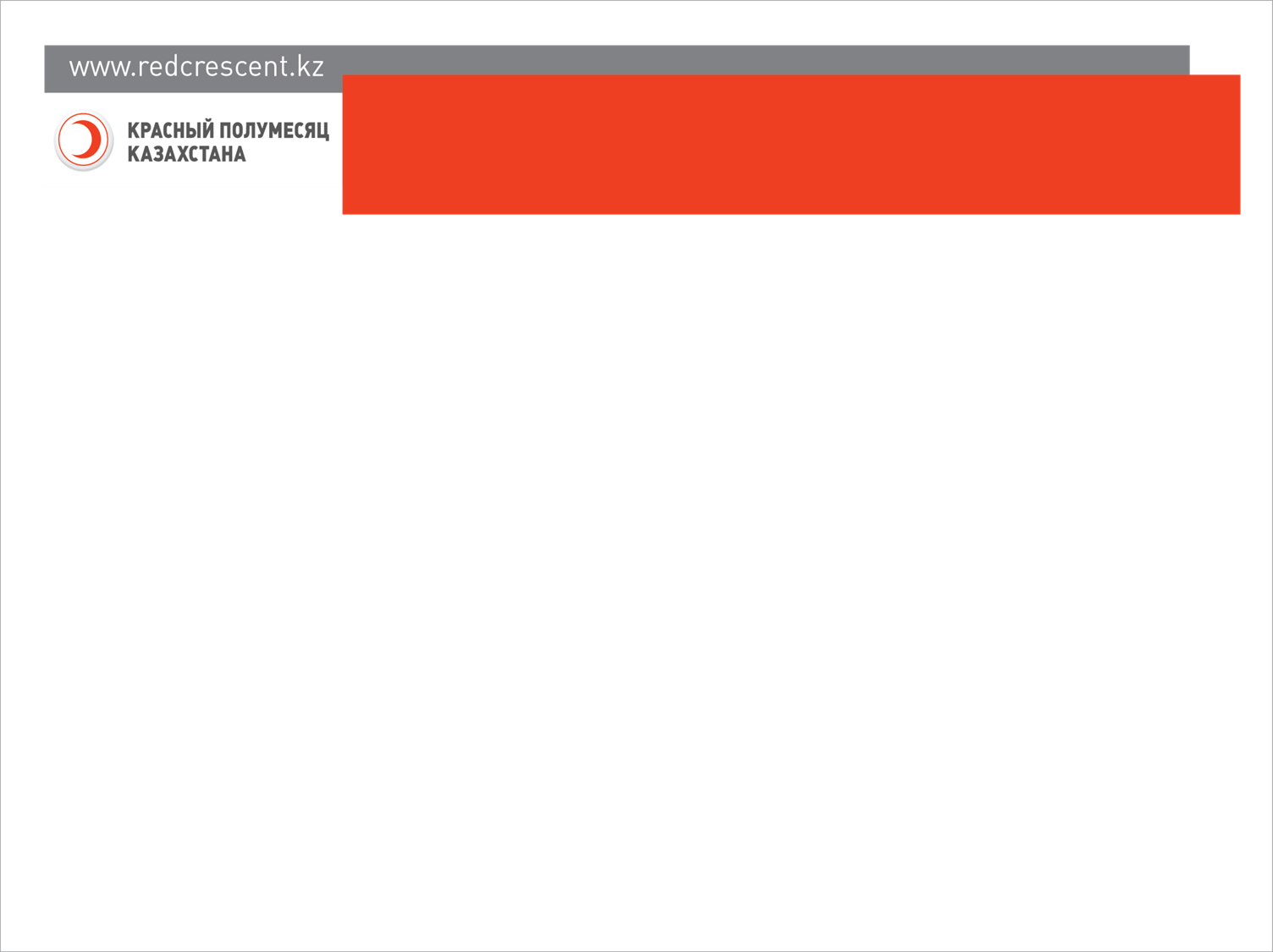 Совместные действия НО с государственными  и  зарубежными партнерами
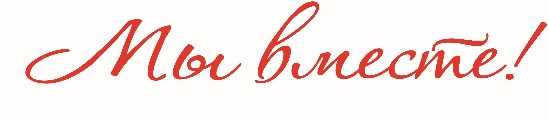 при эвакуации раненых из района боевых действий  НО подчиняется военно-медицинской службе;

при оказании помощи раненым гражданским лицам вне зоны боевых действий  НО работает вместе со службой ГО и Министерством здравоохранения;

в лагерях беженцев  НО действует совместно с гражданскими или военными властями, МККК и, возможно, Управлением Верховного Комиссара ООН по делам беженцев;

в местах заключения, если необходимо, то оно сотрудничает с военными и гражданскими властями, причем, характер его работы определяется совместно с МККК;

при оказании международной помощи гражданским лицам в зонах конфликтов  (такая помощь отправляется как правило, МККК , работающим в тесном контакте с НО);

при оказании помощи инфицированным больным  работает вместе с Министерством здравоохранения, МККК.
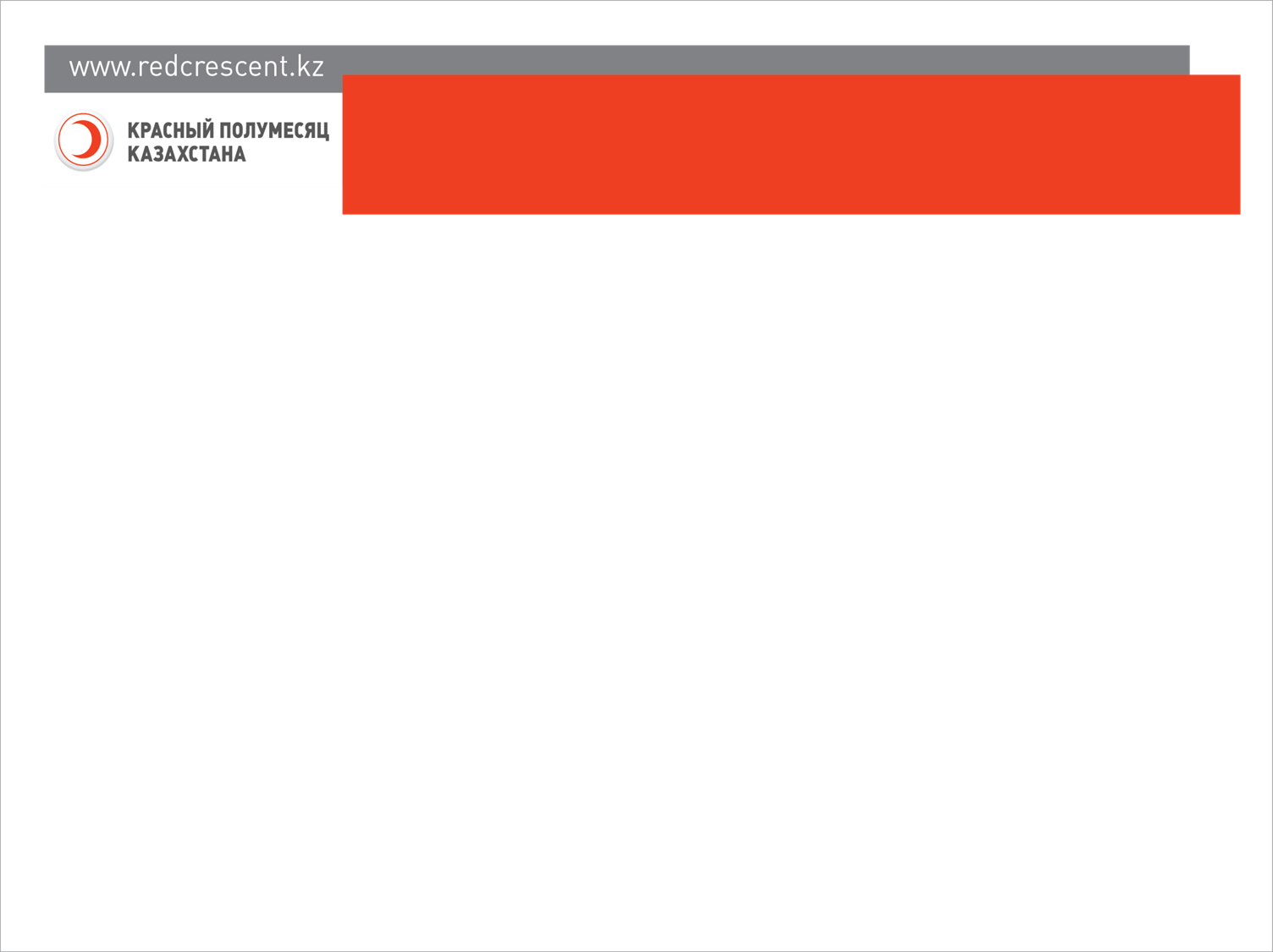 Характер Деятельности НО в международных  ВК
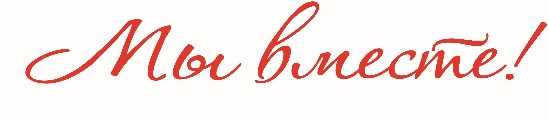 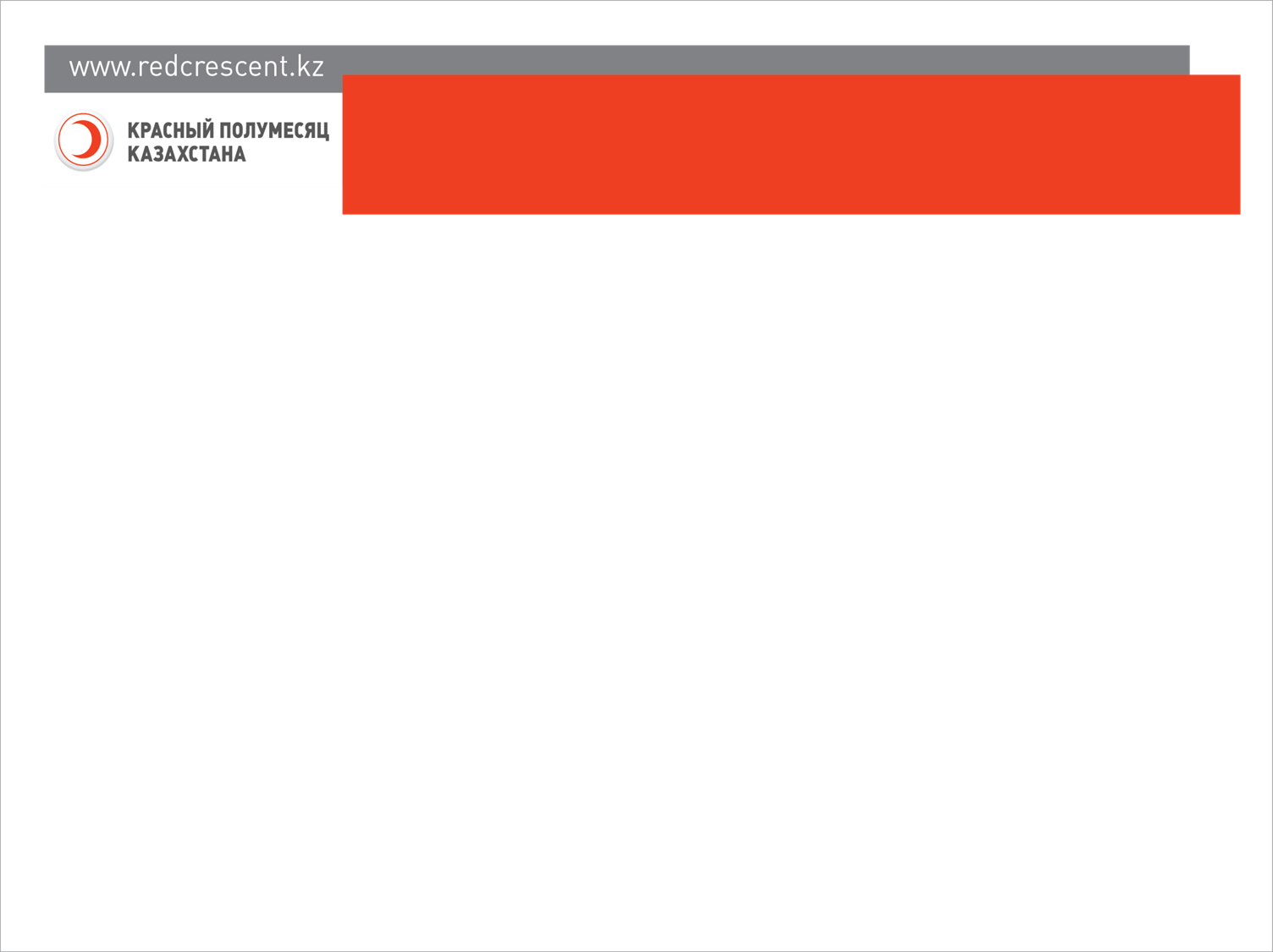 Характер Деятельности НО в международных  ВК
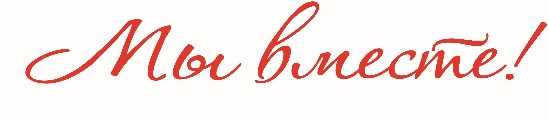 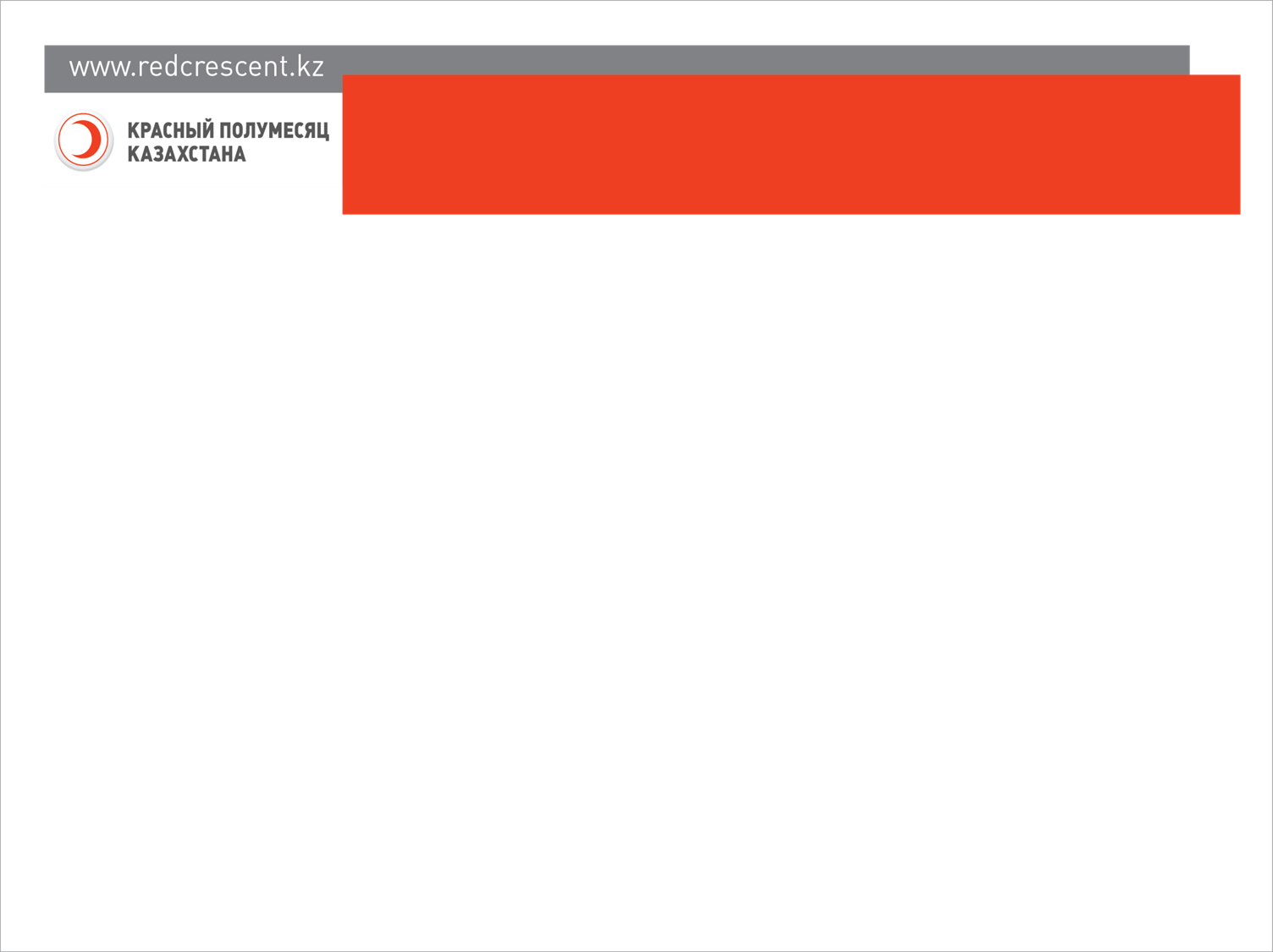 Характер Деятельности НО в международных  ВК
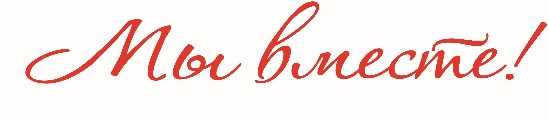 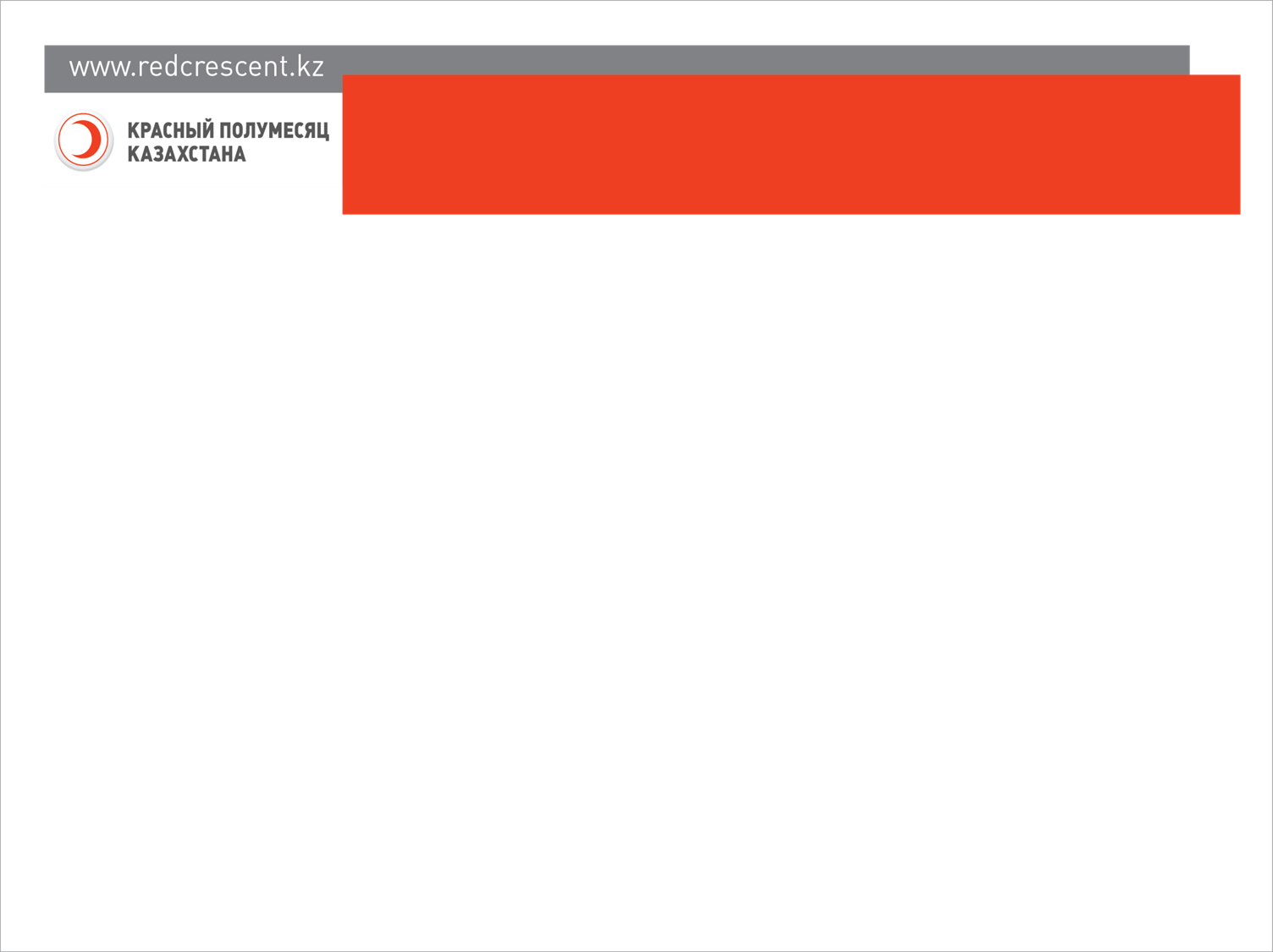 Характер Деятельности НО во внутренних  ВК
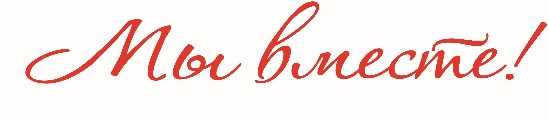 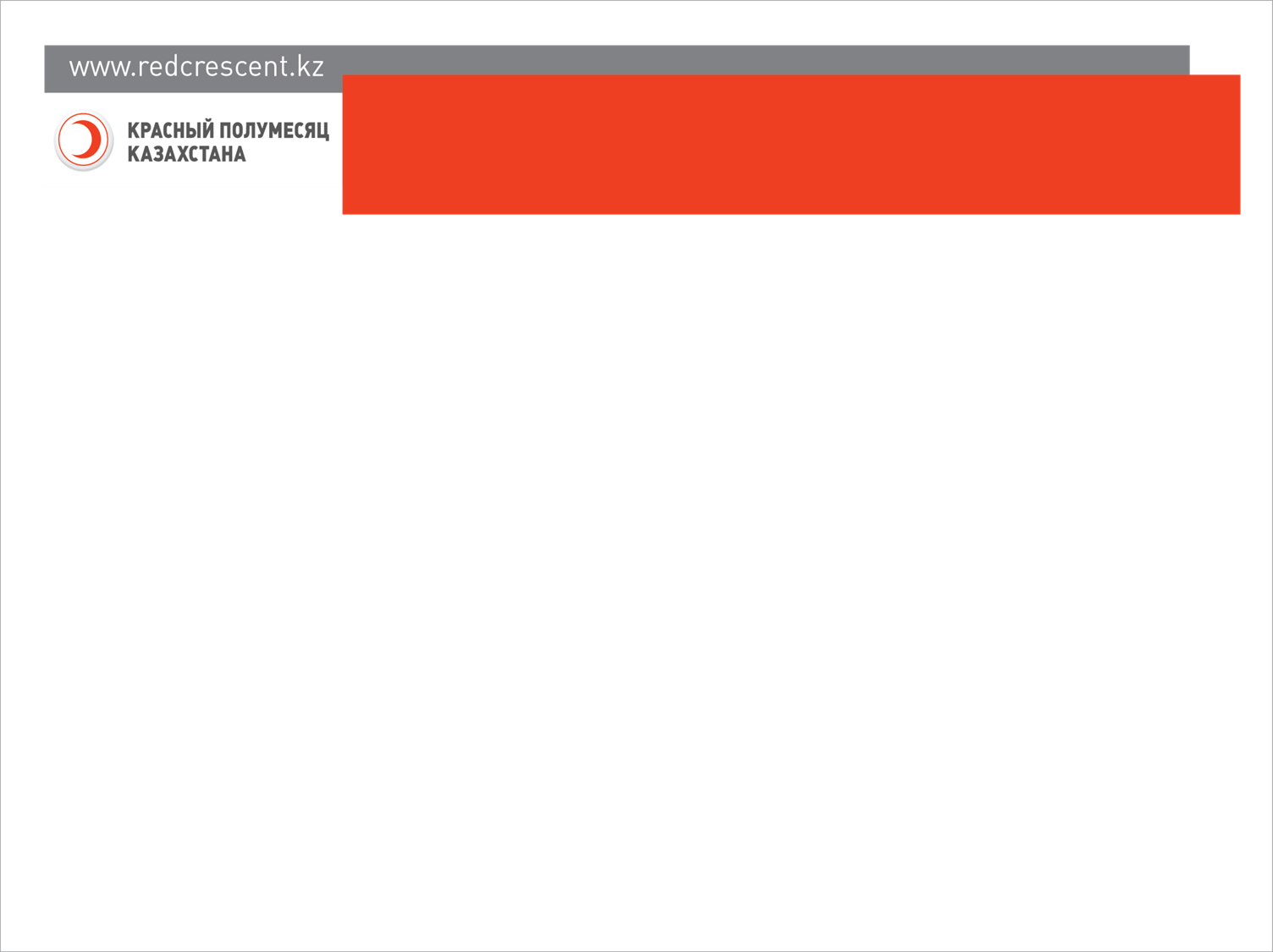 ПОЖАЛУЙСТА, ВОПРОСЫ ???
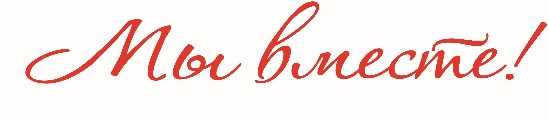